第1课时
任意角的三角函数
<<<
第7章
学习目标
1.理解三角函数的概念,会求给定角的三角函数值.
2.熟记特殊角的三角函数值.
3.掌握任意角的三角函数值在各个象限的符号.
导 语
游乐园是人们常去的地方,各种神奇的游乐器械吸引着
人们去玩耍,尤其是那高大的摩天轮,带着人们在空中旋
转,既好玩又刺激,我们假设一摩天轮的中心离地面h米,
它的半径为r米,按逆时针方向匀速转动,转动一周需要360秒,我们建立如图所示的直角坐标系,假设你现在的位置在A处,经过30秒,你离地面有多高?经过210秒呢?经过570秒呢?带着这些问题,开始我们今天的新课.
内容索引
一、三角函数的定义及应用
二、一元二次方程根的分布问题
三、三角函数符号的判断
随堂演练
课时对点练
一
三角函数的定义及应用
初中我们学习过锐角的三角函数,正弦、余弦和正切,这三个三角函数分别是怎样规定的?
问题1
提示　在初中,我们是在直角三角形中定义的,正弦是对边比斜边,余弦是邻边比斜边,正切是对边比邻边.
问题2
之前学习了任意角,我们也把任意角放到了平面直角坐标系中,那么角的终边和单位圆是否有交点?交点唯一吗?
提示　有交点,交点唯一.
任意角的三角函数的定义
r
<<<
三角函数值是比值,是一个实数,它的大小与点P在终边上的位置无关,只与角α的终边位置有关,即三角函数值的大小只与角有关.
注 意 点
例 1
√
√
延伸探究
利用三角函数的定义求一个角的三角函数值有以下几种情况
反
思
感
悟
跟踪训练 1
已知角α的终边过点P(-3a,4a)(a≠0),求2sin α+cos α的值.
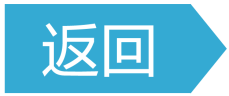 二
特殊角的三角函数值
例 2
反
思
感
悟
先在单位圆中找到角的终边与单位圆的交点的坐标,然后利用定义,即可得到特殊角的三角函数值.
跟踪训练 2
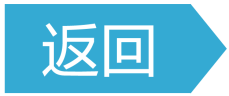 三
三角函数符号的判断
根据三角函数的定义,大家大胆猜测一下三角函数值在各个象限内的符号.
问题3
提示　三角函数值的符号是根据三角函数的定义和各象限内的坐标符号导出的.根据三角函数的定义可知,正弦的符号取决于纵坐标y的符号,余弦的符号取决于横坐标x的符号,正切的符号是由纵坐标y和横坐标x共同决定的,当xy≠0时,同号为正,异号为负.
正弦、余弦、正切函数值在各象限内的符号
(1)图示:
(2)口诀:“一全正,二正弦,三正切,四余弦”.
例 3
√
(2)(多选)下列选项中,符号为负的是
A.sin(-100°)			B.cos(-220°)
C.tan 10			D.cos π
√
√
√
判断三角函数值符号的两个步骤
反
思
感
悟
(1)定象限:确定角α所在的象限.
(2)定符号:利用三角函数值的符号规律,即“一全正,二正弦,三正切,四余弦”来判断.
跟踪训练 3
已知点P(sin α,cos α)在第三象限,则角α的终边在
A.第一象限			B.第二象限
C.第三象限			D.第四象限
√
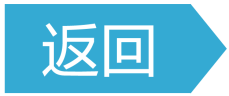 四
随堂演练
√
1
2
3
4
√
1
2
3
4
1
2
3
4
3.若角θ同时满足sin θ<0且tan θ<0,则角θ的终边一定位于
A.第一象限			B.第二象限
C.第三象限			D.第四象限
√
由sin θ<0,可知θ的终边可能位于第三象限或第四象限,也可能与y轴的负半轴重合.由tan θ<0,可知θ的终边可能位于第二象限或第四象限,故θ的终边只能位于第四象限.
1
2
3
4
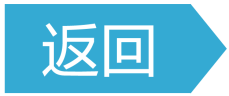 1
2
3
4
五
课时对点练
基础巩固
√
1
2
3
4
5
6
7
8
9
10
11
12
13
14
15
16
1
2
3
4
5
6
7
8
9
10
11
12
13
14
15
16
√
1
2
3
4
5
6
7
8
9
10
11
12
13
14
15
16
√
√
√
1
2
3
4
5
6
7
8
9
10
11
12
13
14
15
16
4.(多选)若sin θ·cos θ>0,则θ的终边在
A.第一象限			B.第二象限
C.第三象限			D.第四象限
√
√
因为sin θ·cos θ>0,
所以sin θ<0,cos θ<0或sin θ>0,cos θ>0,
所以θ的终边在第一象限或第三象限.
1
2
3
4
5
6
7
8
9
10
11
12
13
14
15
16
5.已知sin θcos θ<0,且|cos θ|=cos θ,则角θ是
A.第一象限角			B.第二象限角
C.第三象限角			D.第四象限角
√
1
2
3
4
5
6
7
8
9
10
11
12
13
14
15
16
∵sin θcos θ<0,∴sin θ,cos θ是一正一负,
又|cos θ|=cos θ,∴cos θ≥0,
综上有sin θ<0,cos θ>0,
即θ为第四象限角.
1
2
3
4
5
6
7
8
9
10
11
12
13
14
15
16
6.式子sin 1·cos 2·tan 4的符号为
A.正		B.负
C.零		D.不能确定
√
∵1,2,4分别是第一、二、三象限角,
∴sin 1>0,cos 2<0,tan 4>0,
∴sin 1·cos 2·tan 4<0.
1
2
3
4
5
6
7
8
9
10
11
12
13
14
15
16
7.点P(tan 2 023°,cos 2 023°)位于第　　象限.
四
因为2 023°=5×360°+223°,
所以2 023°的终边与223°的终边相同,
又223°是第三象限角,
所以tan 2 023°>0,cos 2 023°<0,
即点P位于第四象限.
1
2
3
4
5
6
7
8
9
10
11
12
13
14
15
16
8.已知角α的终边经过点(3a-9,a+2),且cos α≤0,sin α>0,则实数a的取值范围是　　　　.
(-2,3]
1
2
3
4
5
6
7
8
9
10
11
12
13
14
15
16
1
2
3
4
5
6
7
8
9
10
11
12
13
14
15
16
1
2
3
4
5
6
7
8
9
10
11
12
13
14
15
16
1
2
3
4
5
6
7
8
9
10
11
12
13
14
15
16
当x=-1时,P(-1,3),
1
2
3
4
5
6
7
8
9
10
11
12
13
14
15
16
综合运用
√
1
2
3
4
5
6
7
8
9
10
11
12
13
14
15
16
1
2
3
4
5
6
7
8
9
10
11
12
13
14
15
16
√
1
2
3
4
5
6
7
8
9
10
11
12
13
14
15
16
1
2
3
4
5
6
7
8
9
10
11
12
13
14
15
16
13.在△ABC中,若sin Acos Btan C<0,则△ABC是
A.锐角三角形			B.直角三角形
C.钝角三角形			D.锐角三角形或钝角三角形
√
1
2
3
4
5
6
7
8
9
10
11
12
13
14
15
16
在△ABC中,A,B,C∈(0,π),
∵sin A>0,∴cos B·tan C<0,
∴B,C一个为锐角,另一个为钝角,
∴△ABC为钝角三角形.
1
2
3
4
5
6
7
8
9
10
11
12
13
14
15
16
{-1,3}
依题意,角x的终边不在坐标轴上,
当x为第一象限角时,y=1+1+1=3,
当x为第二象限角时,y=1-1-1=-1,
当x为第三象限角时,y=-1-1+1=-1,
当x为第四象限角时,y=-1+1-1=-1,
综上有值域为{-1,3}.
1
2
3
4
5
6
7
8
9
10
11
12
13
14
15
16
拓广探究
√
√
1
2
3
4
5
6
7
8
9
10
11
12
13
14
15
16
1
2
3
4
5
6
7
8
9
10
11
12
13
14
15
16
1
2
3
4
5
6
7
8
9
10
11
12
13
14
15
16
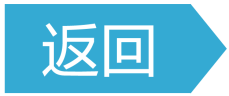 1
2
3
4
5
6
7
8
9
10
11
12
13
14
15
16
<<<
第7章